The unintended consequences of External Sharing from SharePoint sites
Presented by Bill Gunning
2.17.2021
Teams & SharePoint Sharing
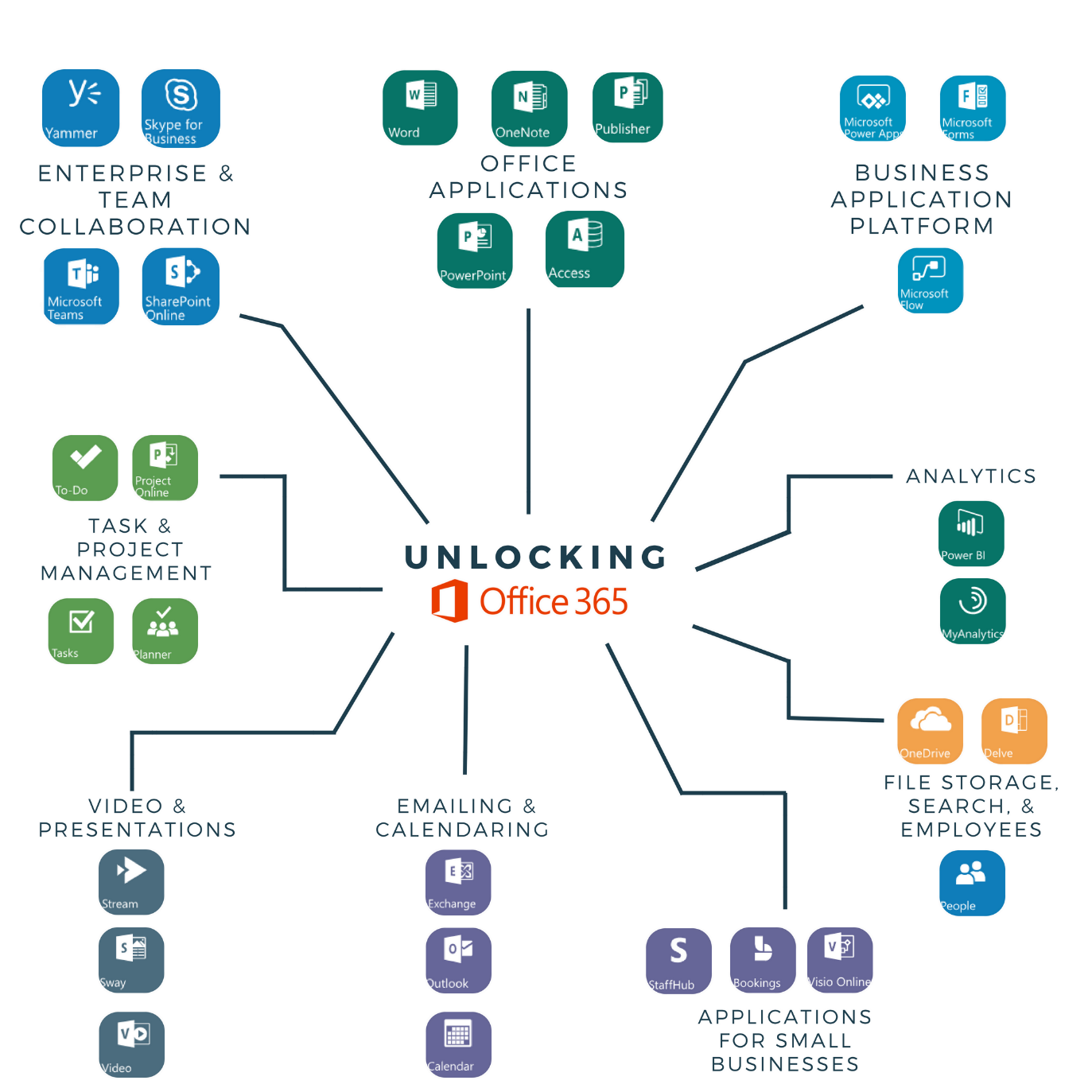 SharePoint
Teams
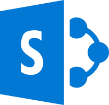 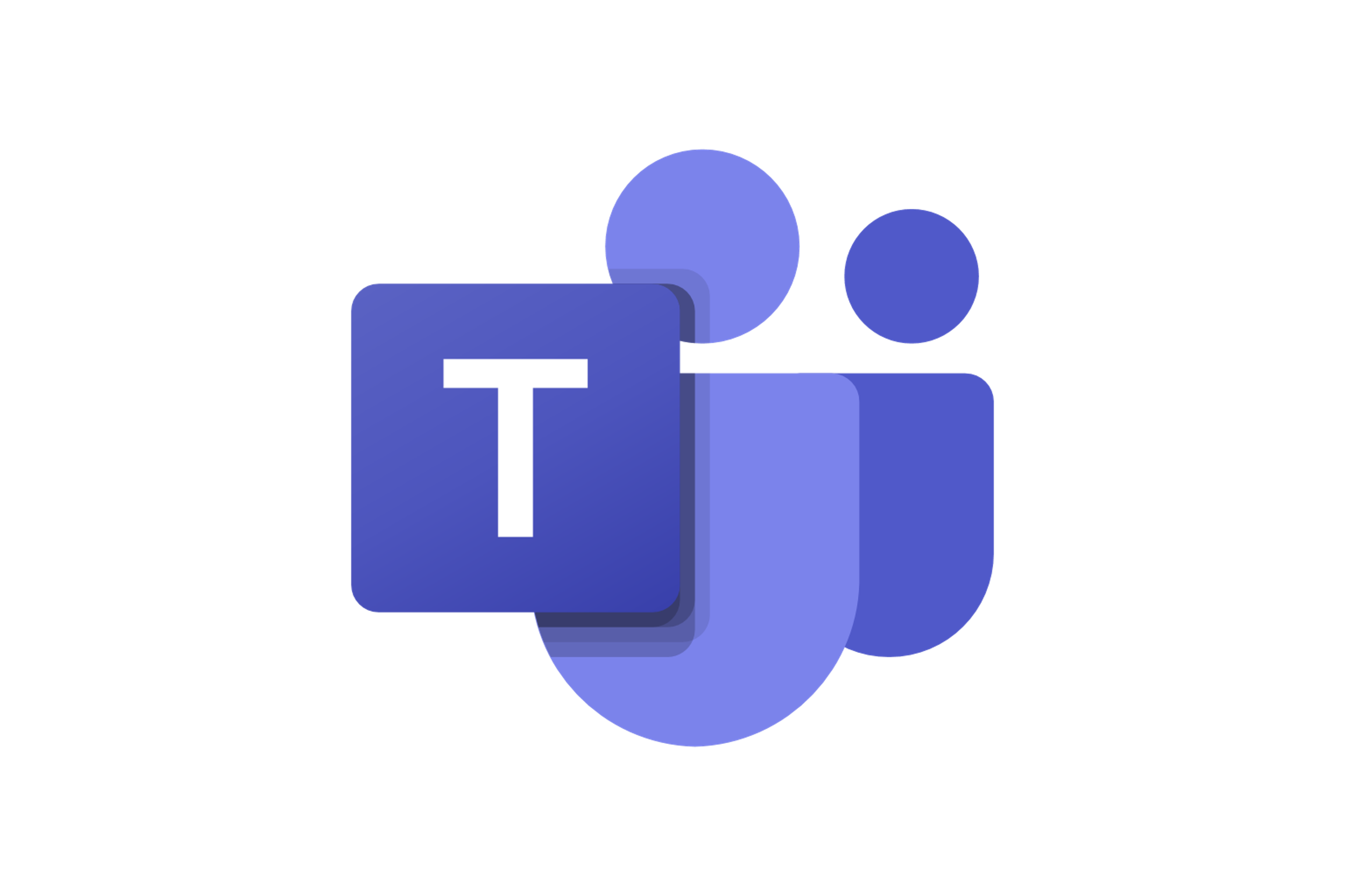 Office 365 is a Microsoft subscription service that includes 

Access to Office applications 
Team Collaboration
Cloud Storage
Email / Calendar
Web conferencing
Task & Project Planning
2
Organization maturity level
Balancing end user access & IT administration
Full auditing transparency

Control external access

Protect sensitive data

Control unmanaged devices
Store anything

Share with anyone

Access from anywhere

Use all my devices
IT
End User
Group
+
Consumer-level ease of use
IT compliance and security
3
Organization maturity level
Balancing end user access & IT administration
HelpDesk
Full auditing transparency

Control external access

Protect sensitive data

Control unmanaged devices
Store anything

Share with anyone

Access from anywhere

Use all my devices
IT
End User
Group
Office 365 /Consultant
+
Consumer-level ease of use
IT compliance and security
4
Agenda
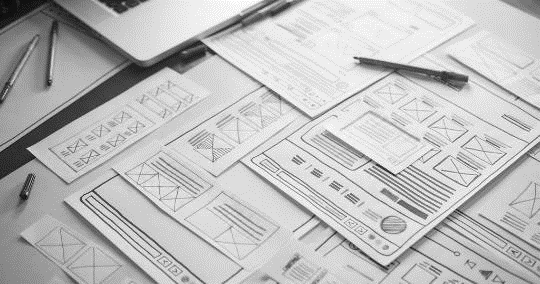 Architecture
Teams Site  (Private/Public)
Communication Site (Intranet/Extranet)
End User Access
Internal Members on Tenant
External Organizational Account
External Identity Providers
Access Controls
Access requests and invitations
SharePoint Security Groups / Site
Azure AD User / Azure AD Group
5
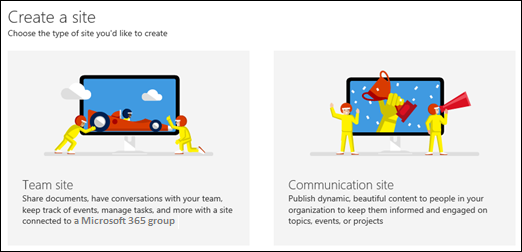 Architecture
Architecture
Teams Site  (Private/Public)
Communication Site (Intranet/Extranet)
End User Access
Internal Members on Tenant
External Organizational Account
External Identity Providers
Access Controls
Access requests and invitations
SharePoint Security Groups / Site
Azure AD User / Azure AD Group
Teams
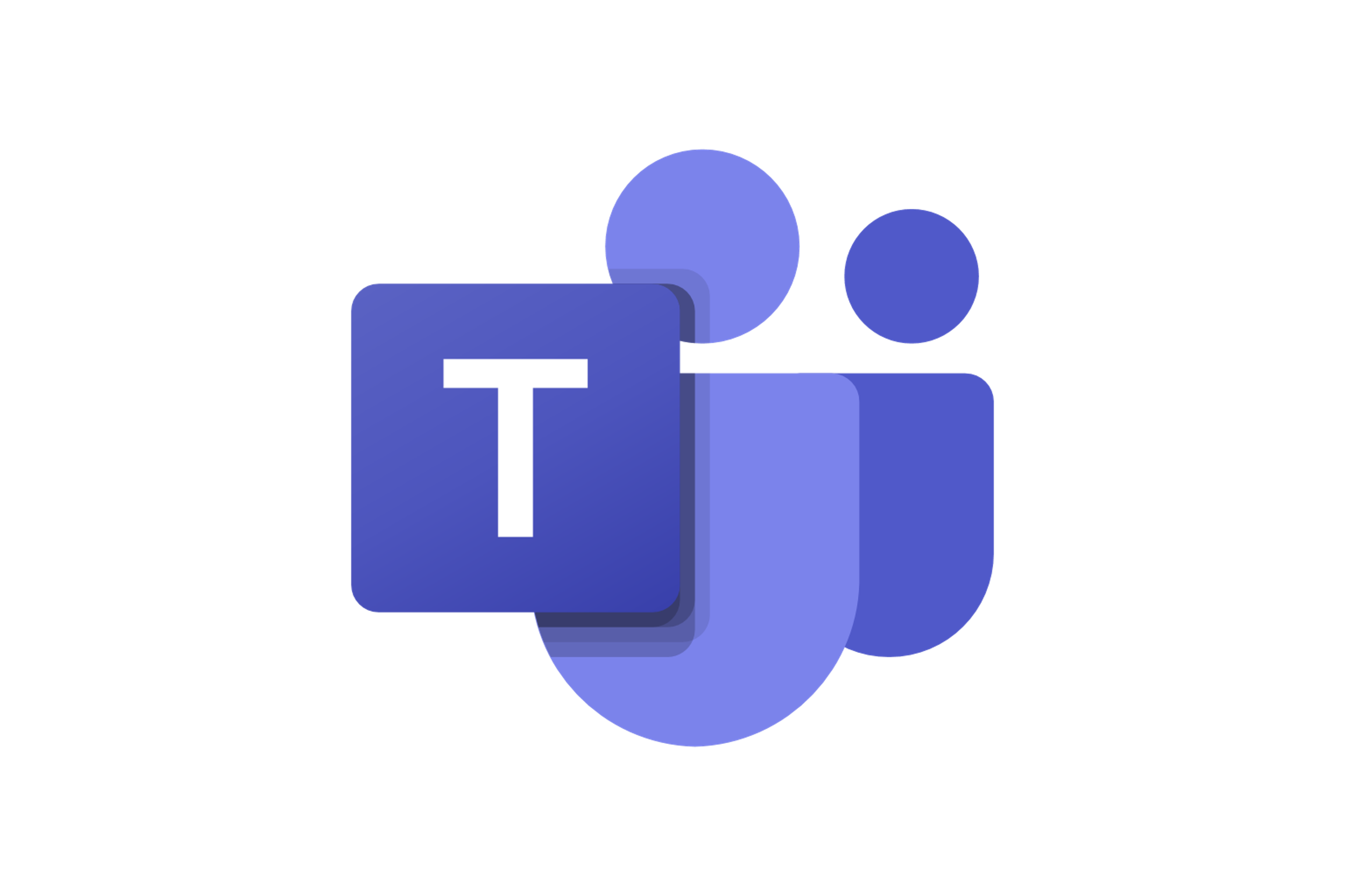 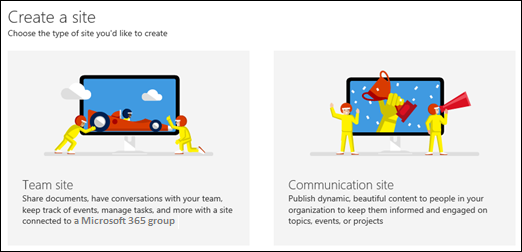 SharePoint
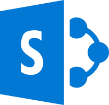 6
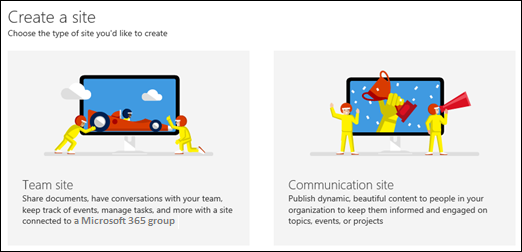 Team Site vs Communication Site
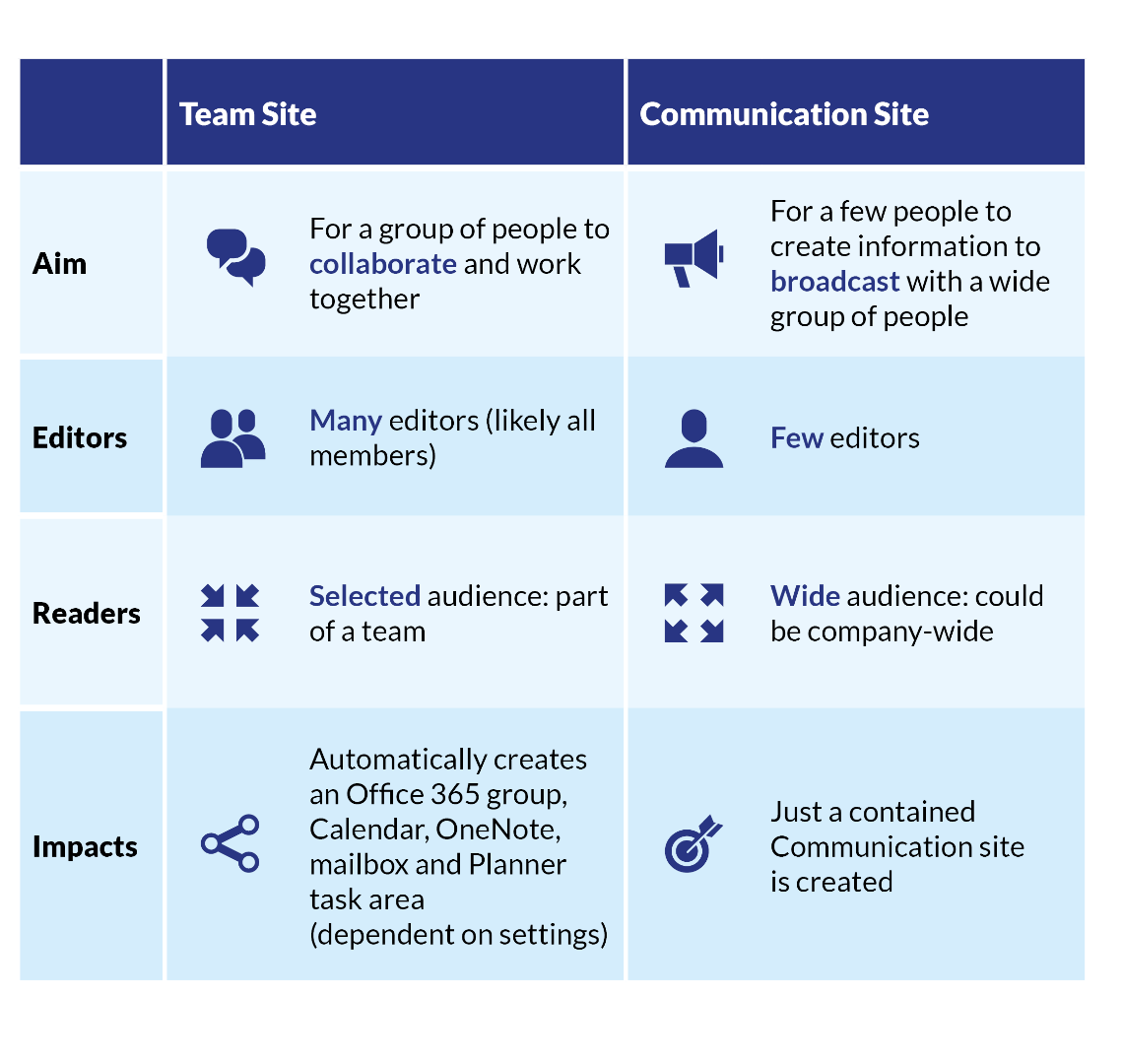 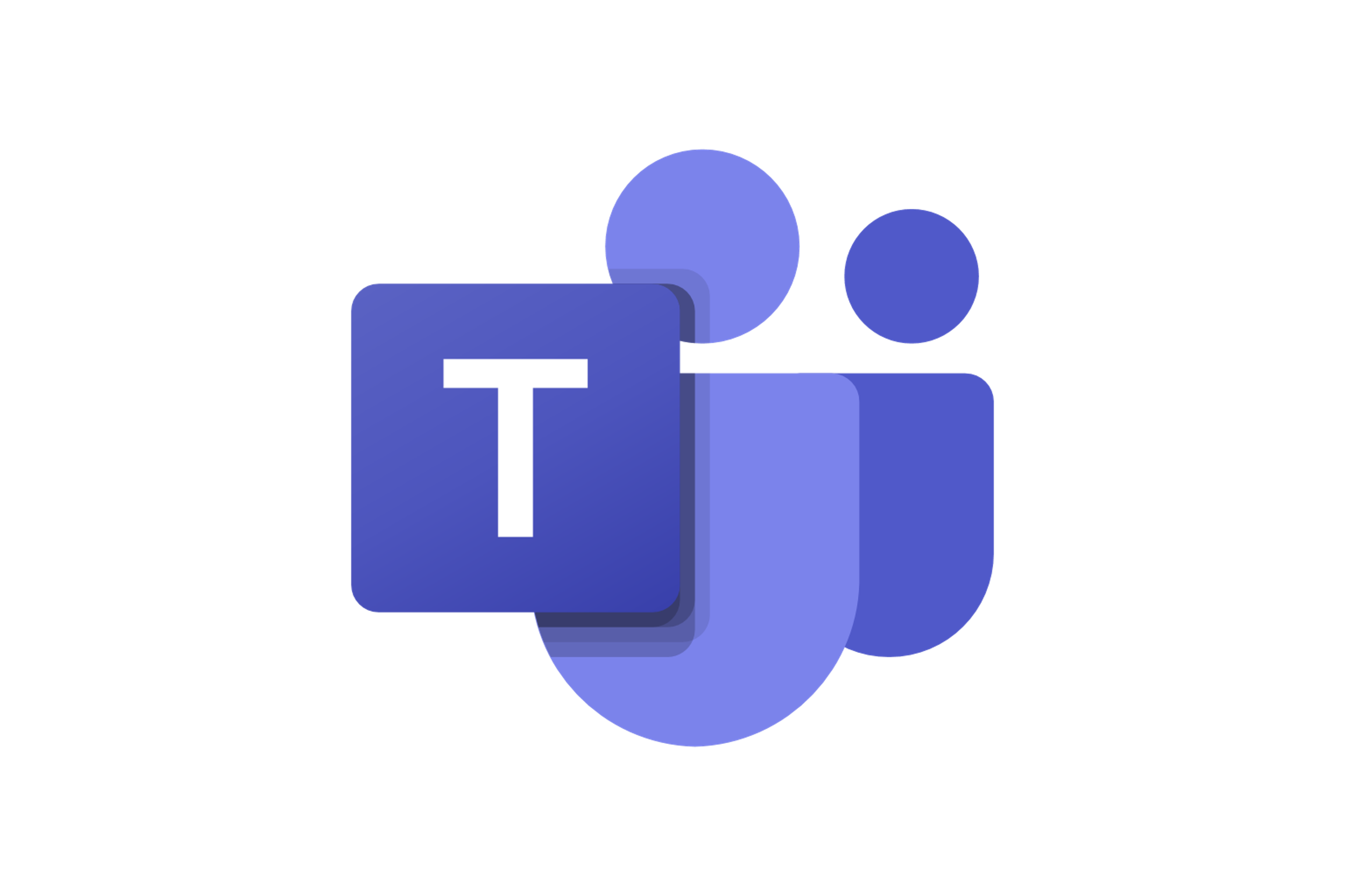 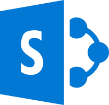 Teams
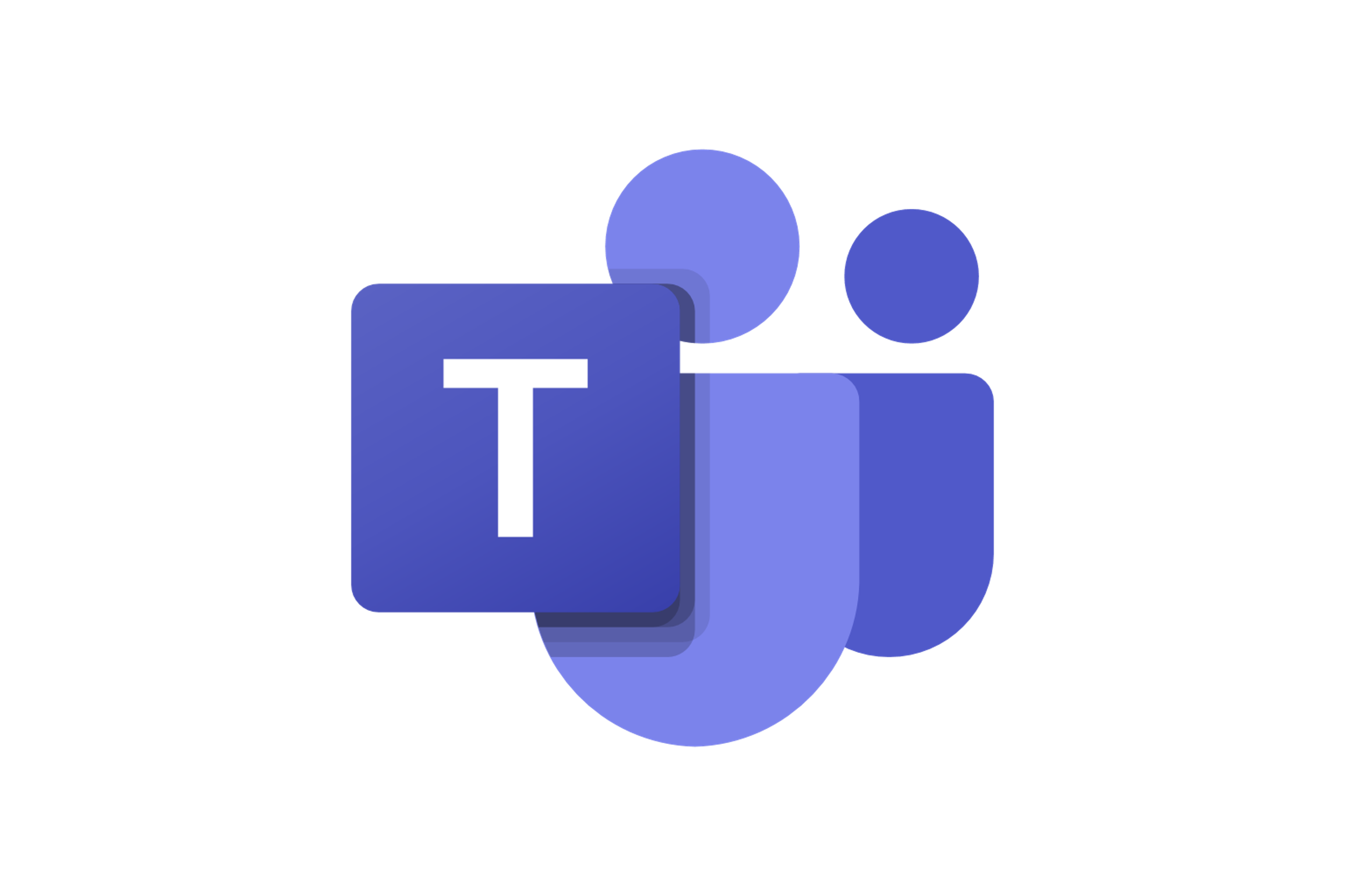 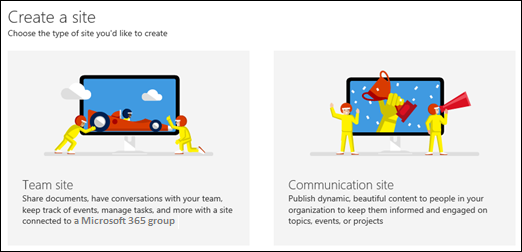 SharePoint
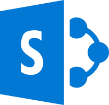 7
Access
Architecture
Teams Site  (Private/Public)
Communication Site (Intranet/Extranet)
End User Access
Internal Members on Tenant  (      )
External Organizational Account (B2B)
External Identity Providers (B2C)
Access Controls
Access requests and invitations
SharePoint Security Groups / Site
Azure AD User / Azure AD Group
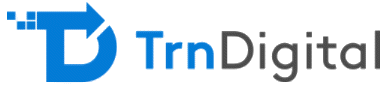 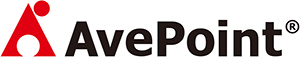 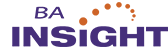 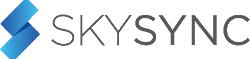 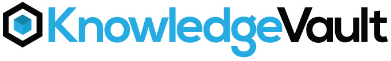 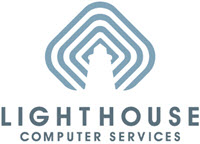 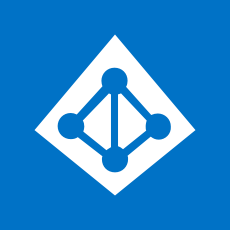 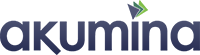 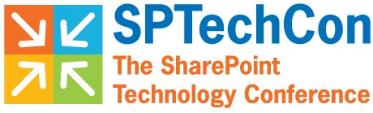 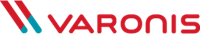 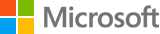 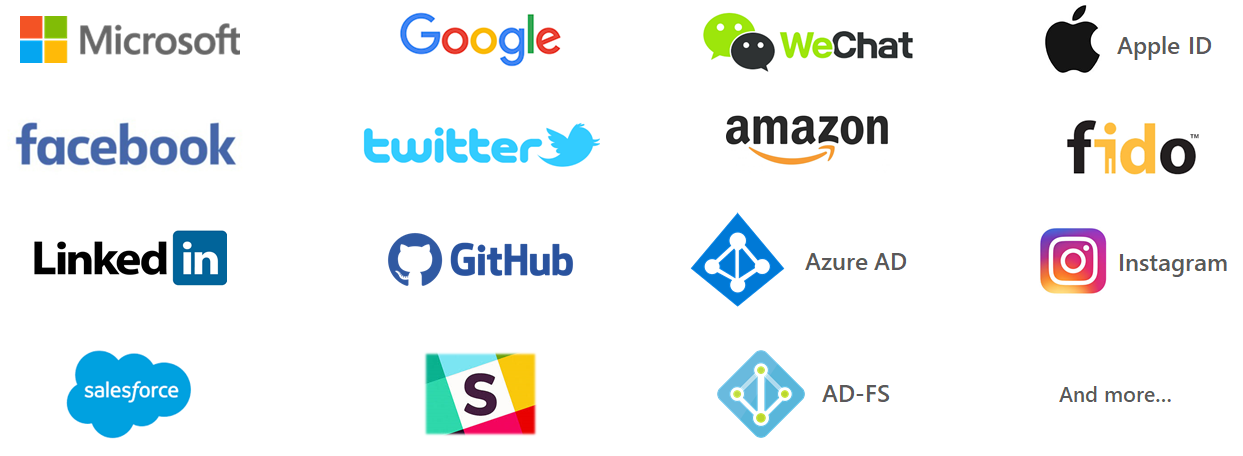 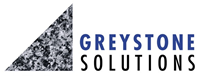 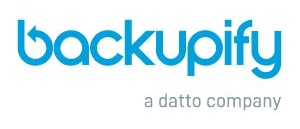 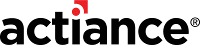 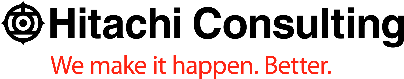 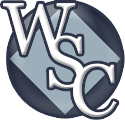 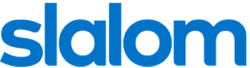 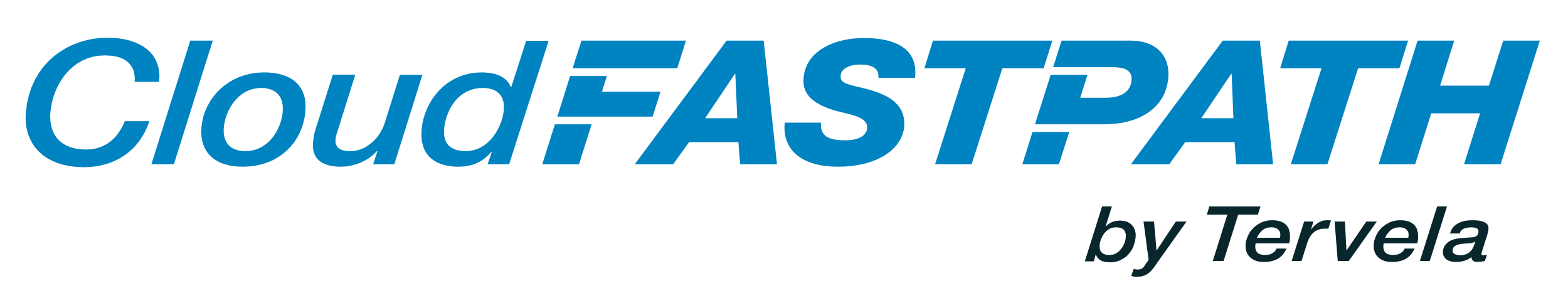 8
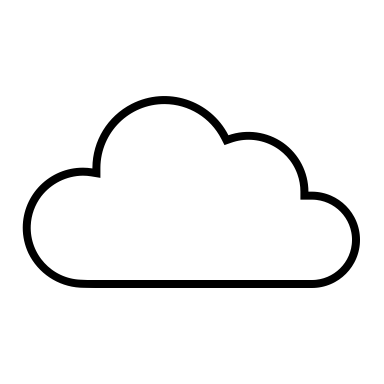 One account for all things Microsoft
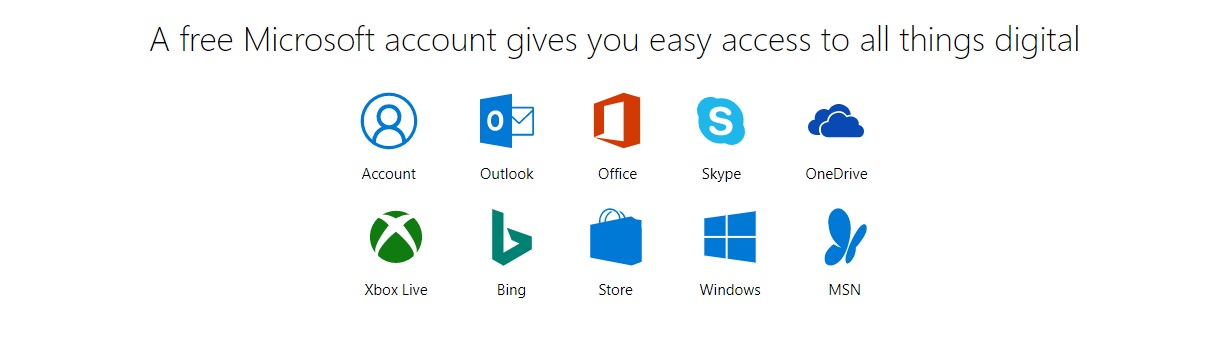 9
Access Controls
Architecture
Teams Site  (Private/Public)
Communication Site (Intranet/Extranet)
End User Access
Internal Members on Tenant 
External Organizational Account
External Identity Providers
Access Controls
Access requests and invitations
SharePoint Security Groups / Site
Azure AD User / Azure AD Group
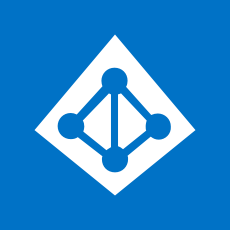 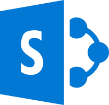 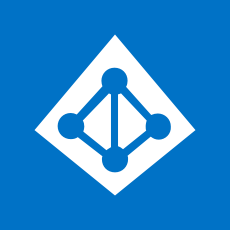 * Can be added to any SharePoint sites.
** Allow time for users to be active.
10
SharePoint Sharing
Share
Coaching guest users through the External Sharing Process
Classic SharePoint Invitations (Site Permission) 
New Sharing Experience Invitations (Files & Folders)
Azure Active Directory Business To Business (B2B) Invitations
https://bos365.info/GuestWalkthrough
11
End user support
Internal versus external
Organizational Account(External Azure AD)
Contoso
External people
Portal.Office.com
External Guest accounts
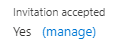 www.Office.com
Internal accounts
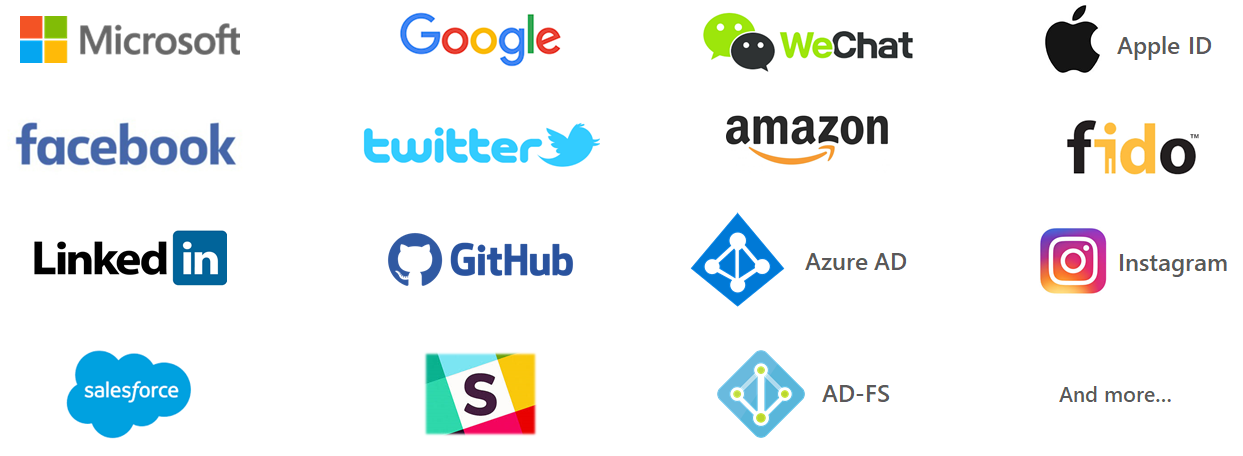 12
External Identity Providers
End user support
External guest users
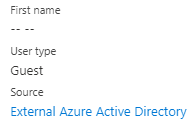 Contoso
Organizational Account(External Azure AD)
External people
Debra Berger 
DebraB@M365x925624.OnMicrosoft.com
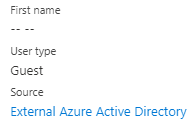 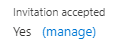 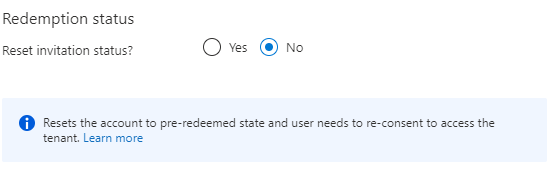 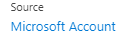 Diego Siciliani
diegos_m365x925624.onmicrosoft.com
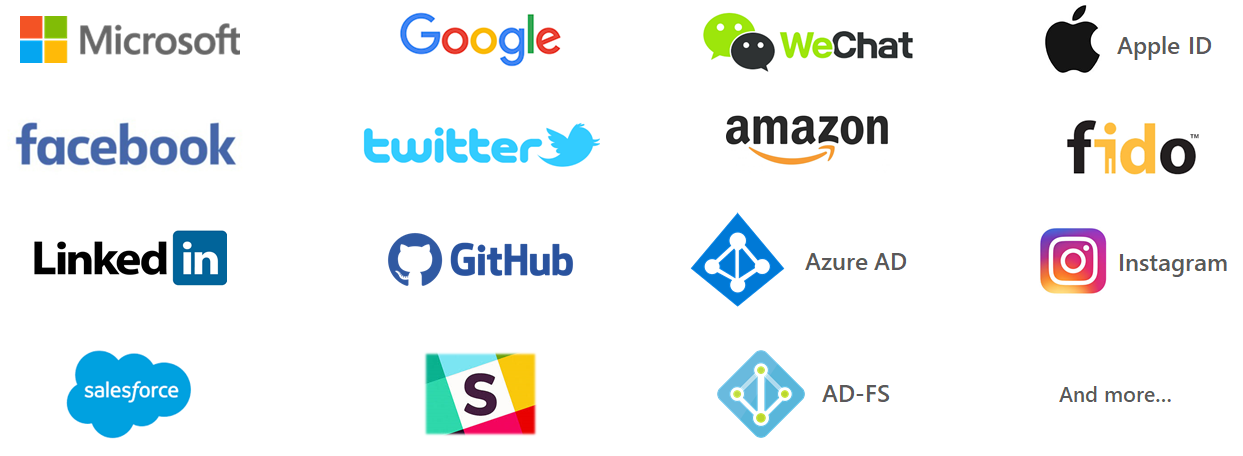 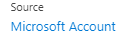 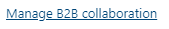 13
External Identity Providers
Leave organization
https://myaccount.microsoft.com/organizations/
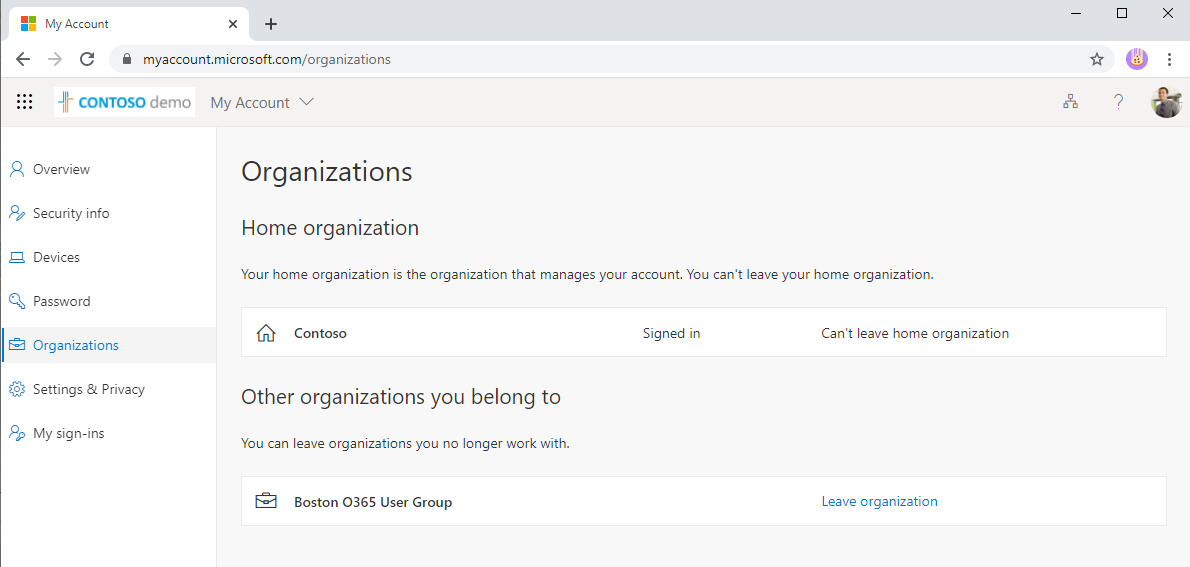 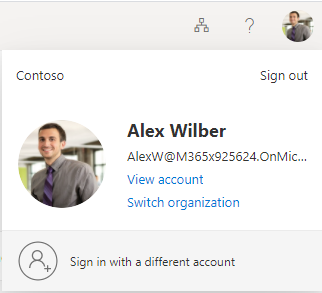 14
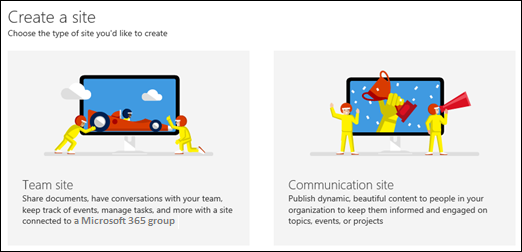 Access
Teams
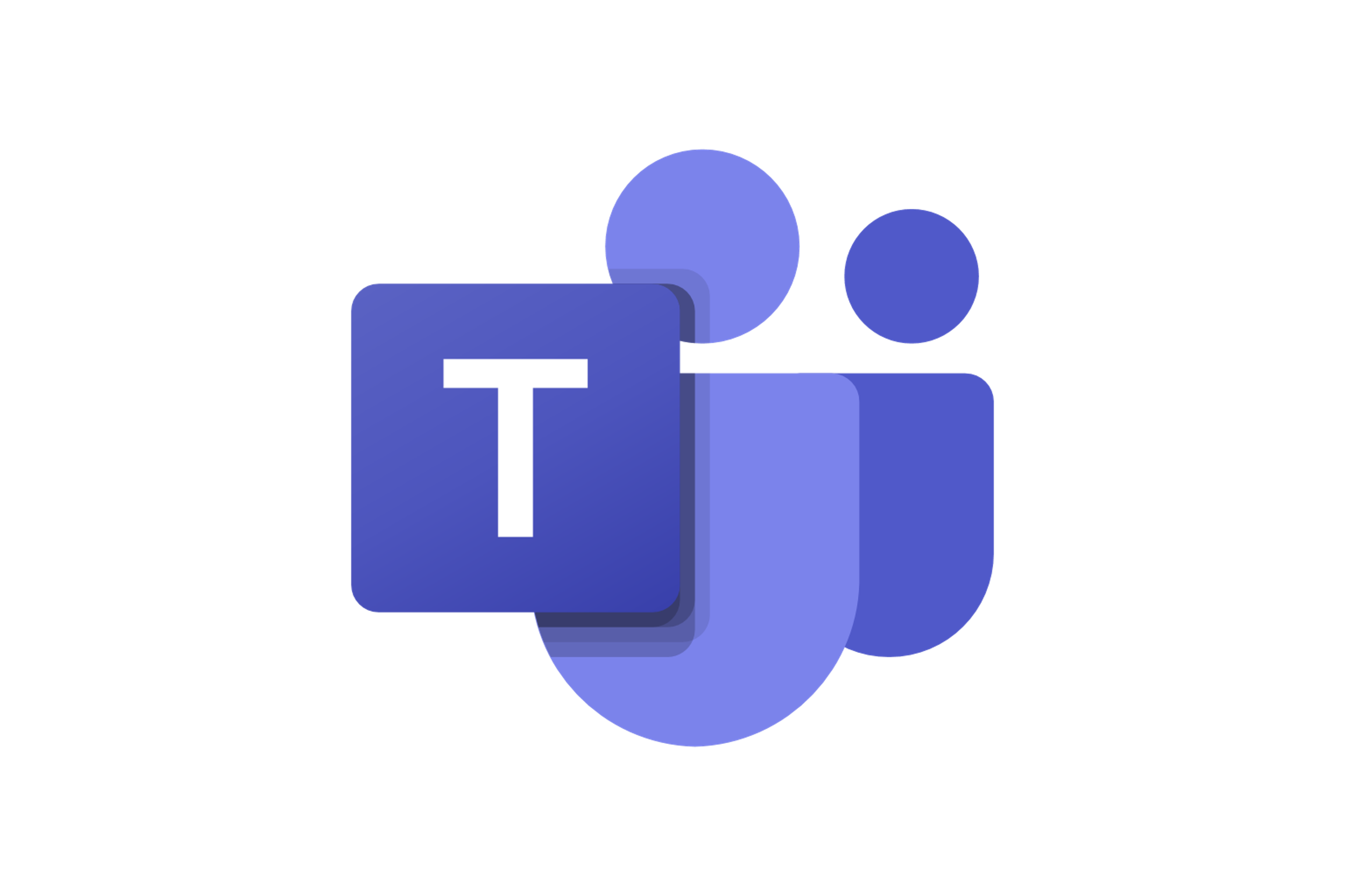 All site permissions are managed and monitored by the site owners.
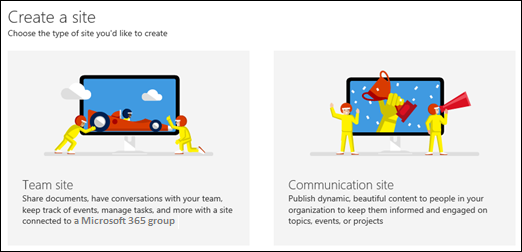 SharePoint
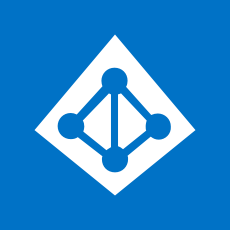 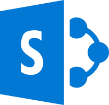 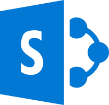 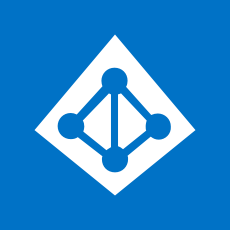 * Can be added to any SharePoint sites.
** User access can be delayed and may require a user to logout/login
15
access controls
Site: Benefits (hr-life)
Communication Site
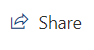 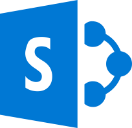 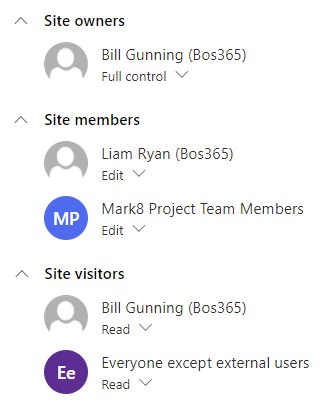 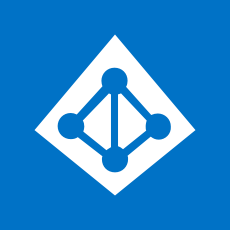 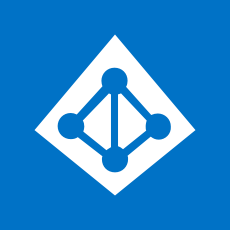 16
Share
Site: Benefits (hr-life)
Files: Documents
Communication Site
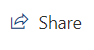 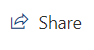 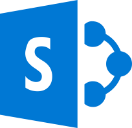 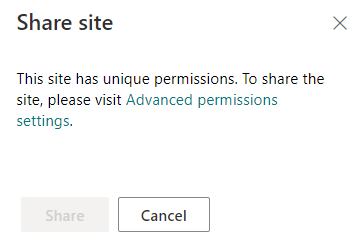 Share site
Make Default Group
When Site visitors is the Default Group
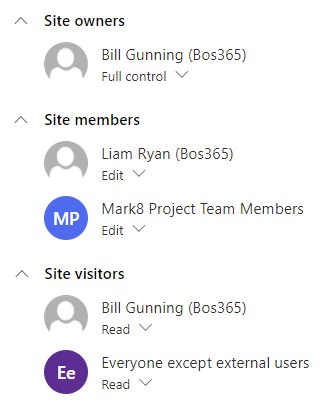 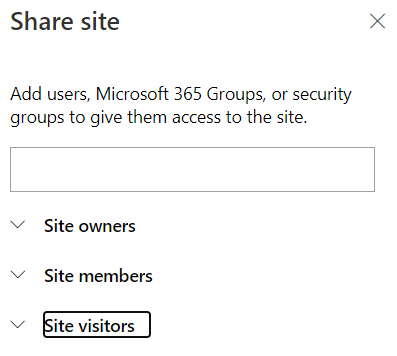 (Default Group)
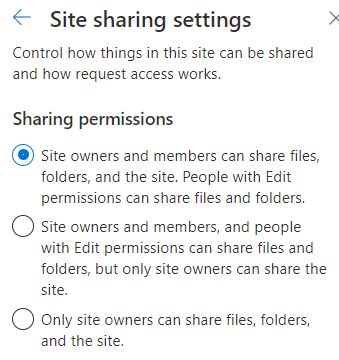 17
Share
Site: Benefits (hr-life)
Files: Documents
Communication Site
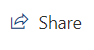 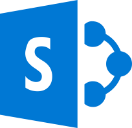 Share site
Advanced permission settings.
QA User Access
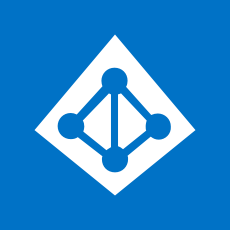 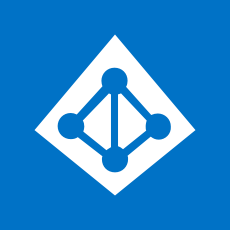 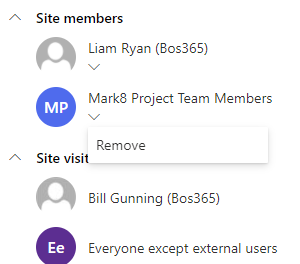 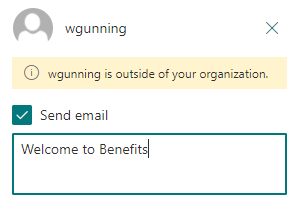 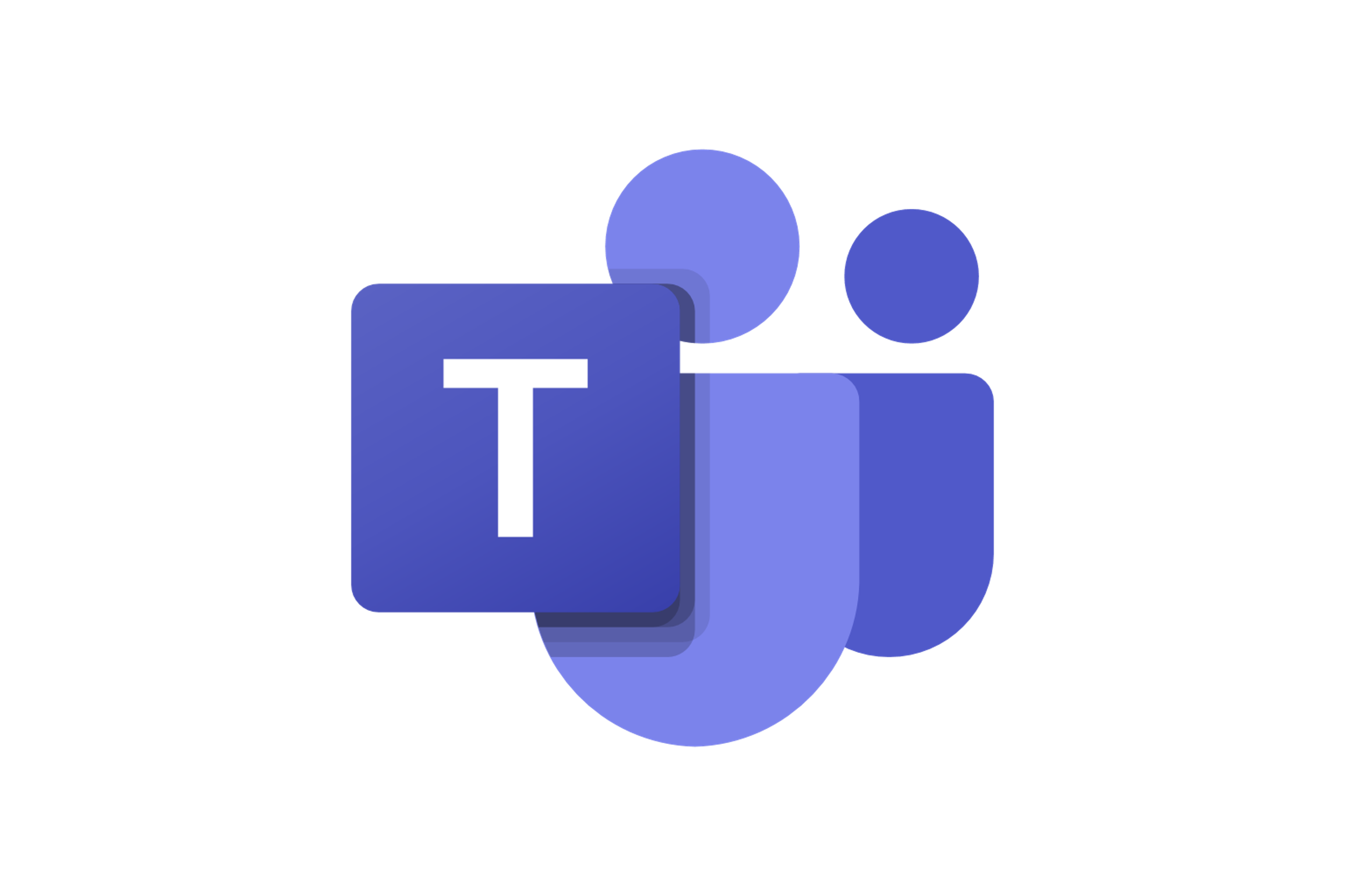 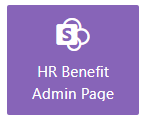 18
External sharing
Site: Benefits (hr-life)
Files: Documents
Communication Site
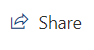 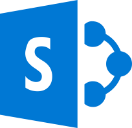 New and existing guests
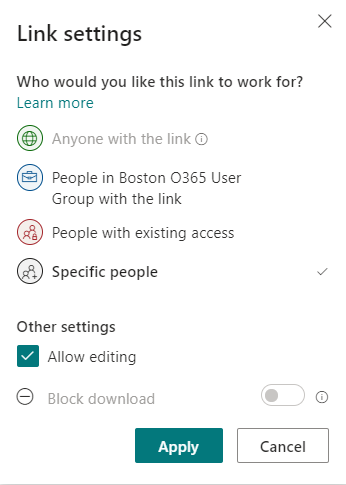 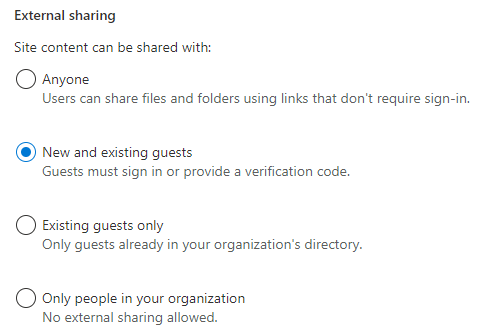 19
Share
Site: Benefits (hr-life)
Files: Documents
Communication Site
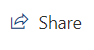 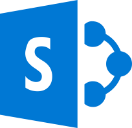 Default sharing link type
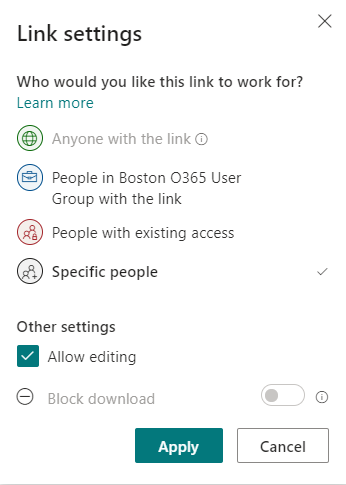 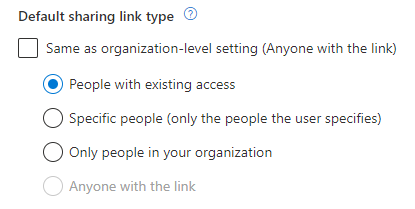 20
Share
Sharing Files and Folders
Files: Documents
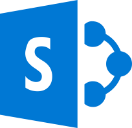 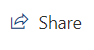 When sharing links always user the option ‘People with existing access’ to avoid adding users to the item without having access to the site.
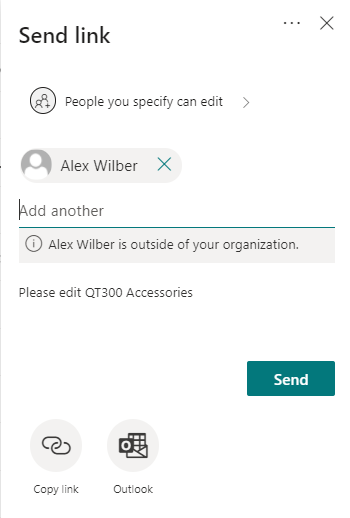 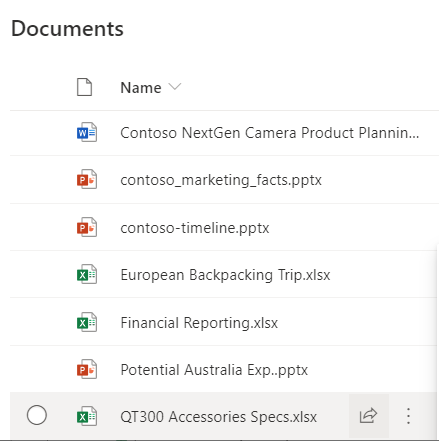 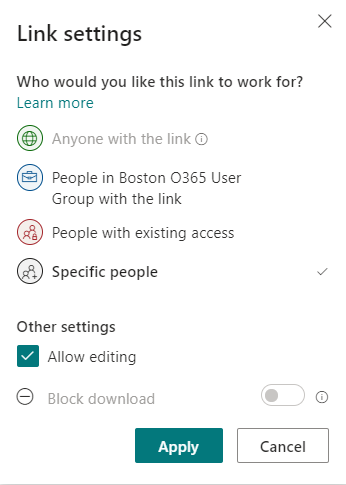 21
Share
Sharing Files and Folders
Files: Documents
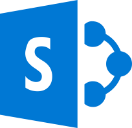 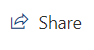 When sharing links always user the option ‘People with existing access’ to avoid adding users to the item without having access to the site.
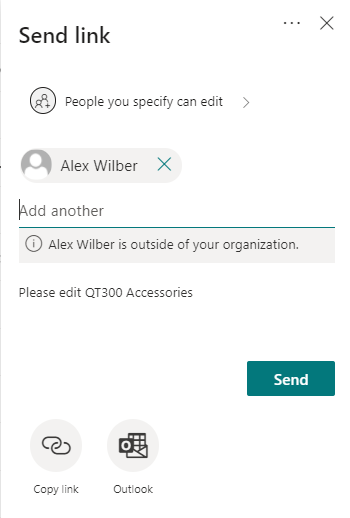 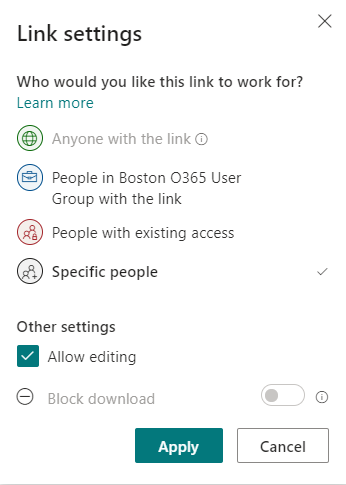 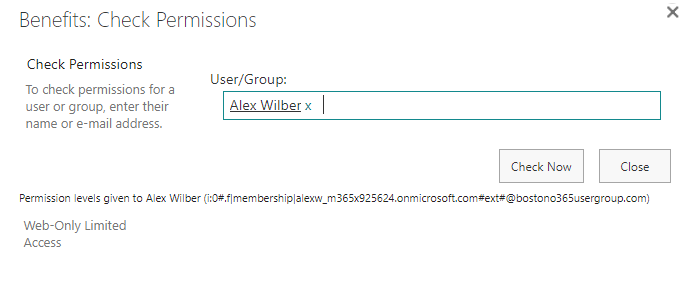 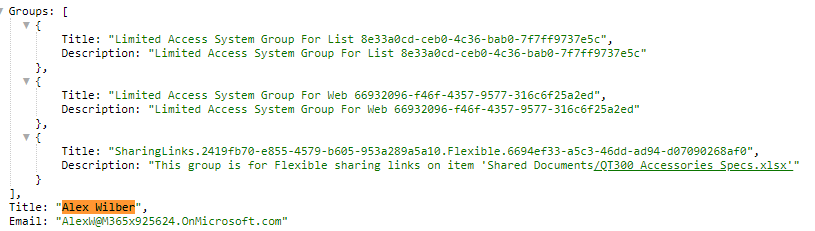 22
folder sharing
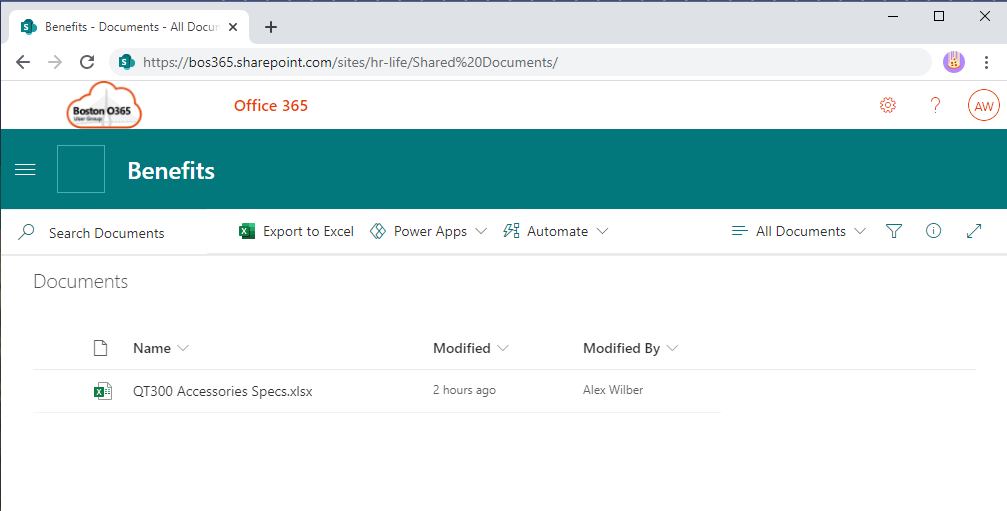 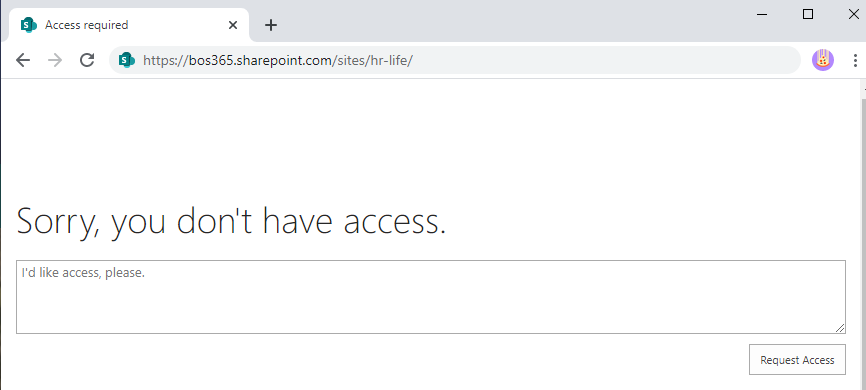 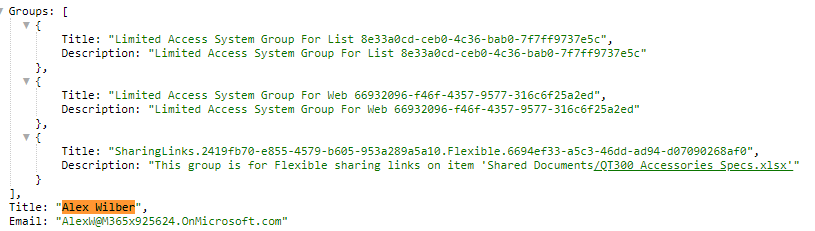 Access requests and invitations
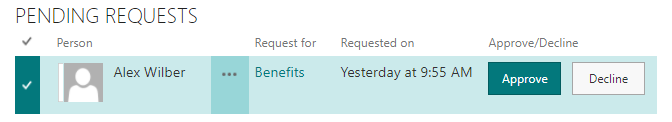 23
File sharing
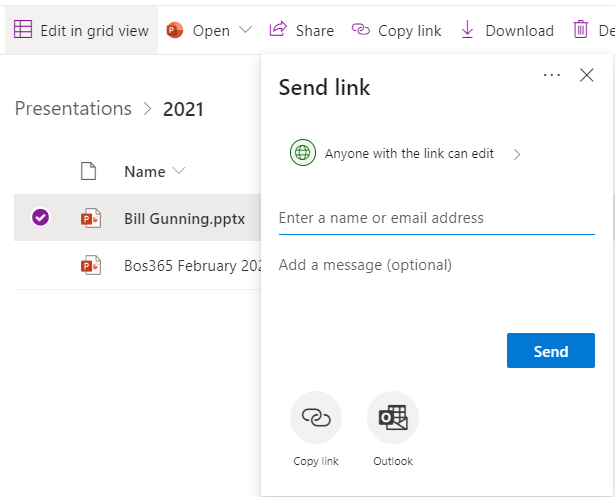 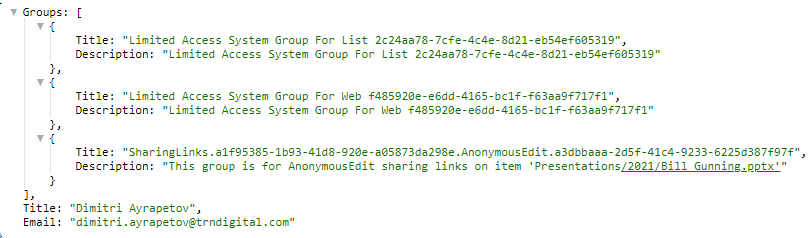 24
sitegroups expand to users
/_api/web/sitegroups?$select=Title,Description,Users/Title,Users/Email&$expand=Users
Select Title, Description
Select Title, Email from Users
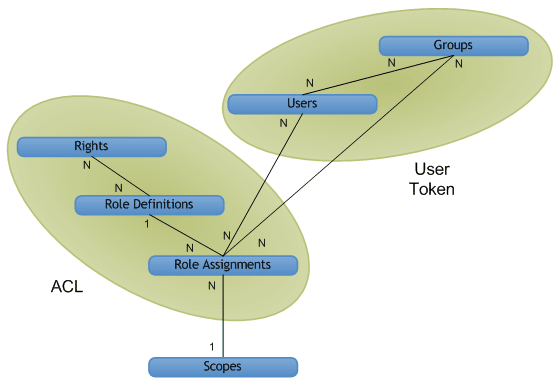 /_api/web/sitegroups
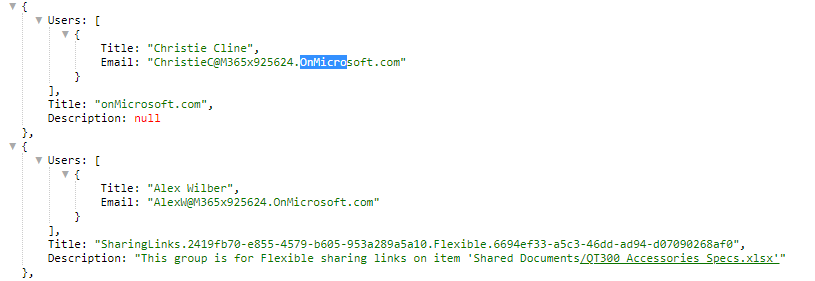 25
siteusers expand to Groups
/_api/web/siteusers?$select=Title,Email,Groups/Title,Groups/Description&$expand=Groups
Select: Title, Email
Select: Title, Description from Groups
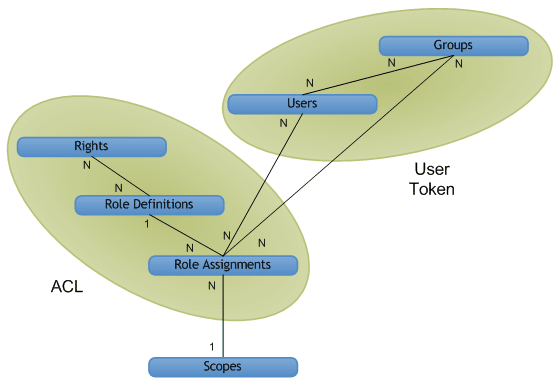 /_api/web/siteusers
Alex Wilber has access to the file below but does not have access to the site.
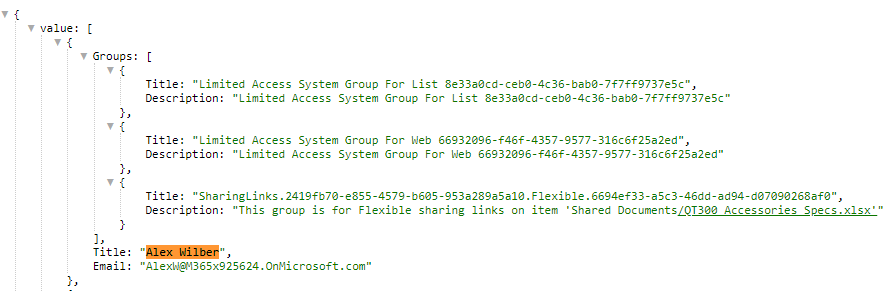 26
object model
Authorization, users, groups, and the object model in SharePoint
https://docs.microsoft.com/en-us/sharepoint/dev/general-development/authorization-users-groups-and-the-object-model-in-sharepoint
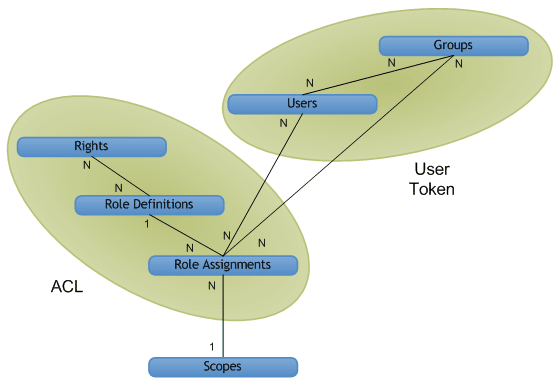 Permission Levels (Role Definitions)
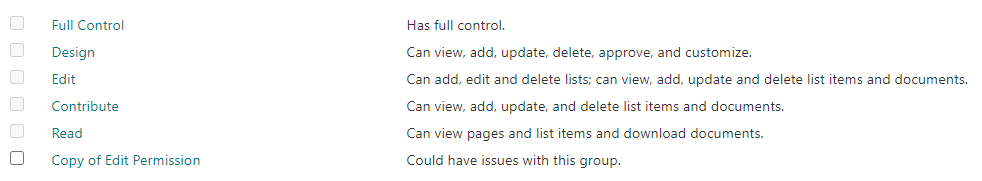 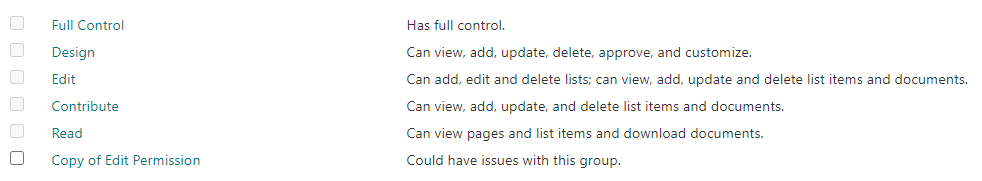 /_api/web/sitegroups
/_api/web/siteusers
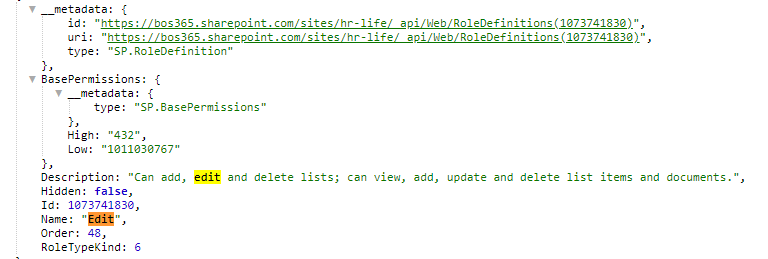 /_api/Web/
/_api/Web/RoleDefinitions
/_api/Web/RoleAssignments
27
Powershell
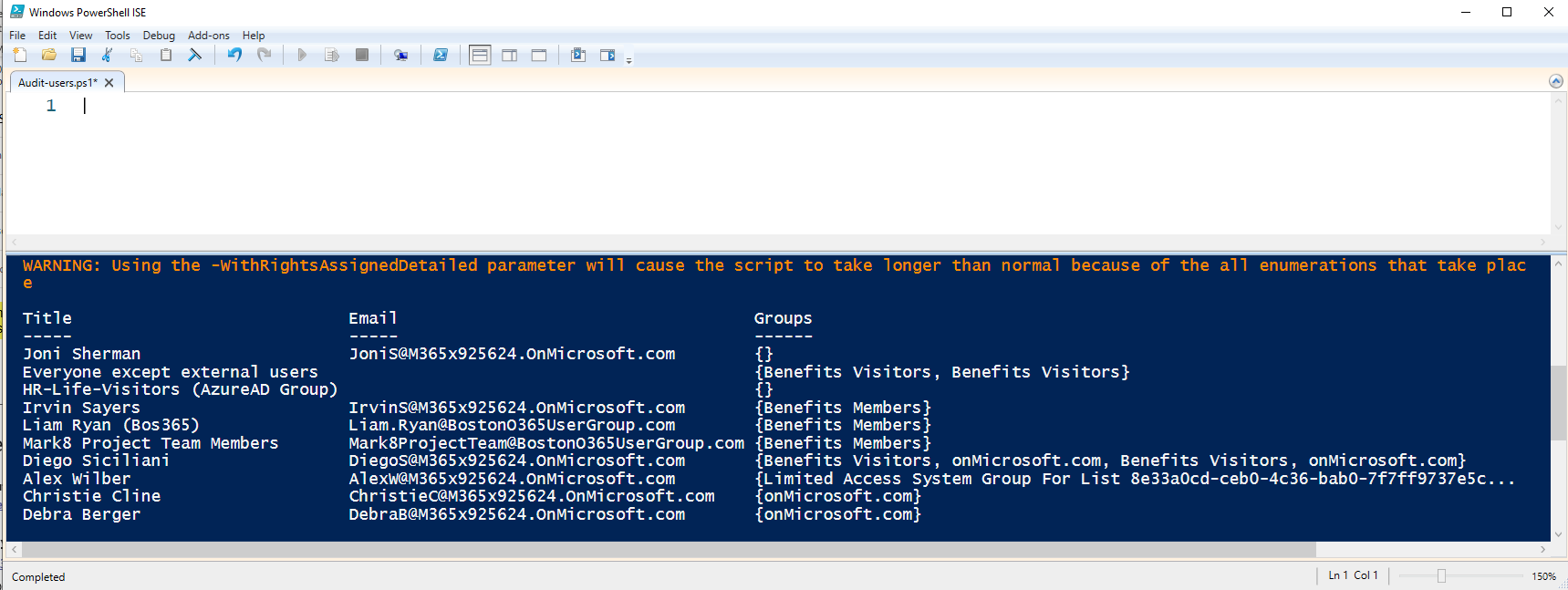 Connect-PnPOnline -Url /sites/hr-life -UseWebLogin
Get-PnPUser  -WithRightsAssignedDetailed | select Title,email,Groups
28
Admin page example
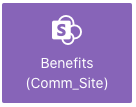 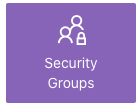 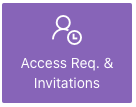 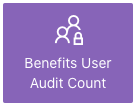 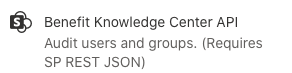 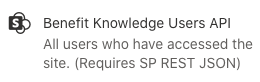 SP REST JSON
Web Extension that modifies request header for SharePoint REST API calls to get JSON instead of XML feed.
Available for
Firefox: https://addons.mozilla.org/firefox/addon/sp-rest-json/
Chrome: https://chrome.google.com/webstore/detail/sp-rest-json/kcdolhjbipnfgefpjaopfbjbannphidh
Edge: https://microsoftedge.microsoft.com/addons/detail/mdjmgobkbnldmmchokoaefcaldhpdfoi
29
Dynamic groups
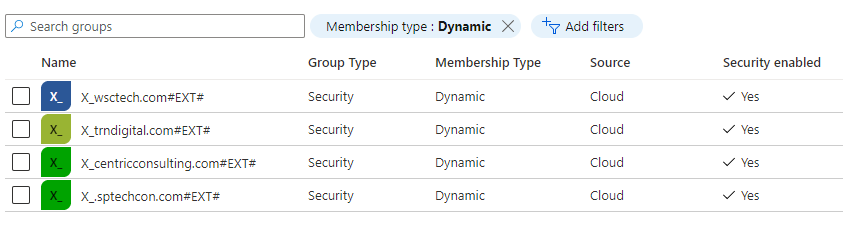 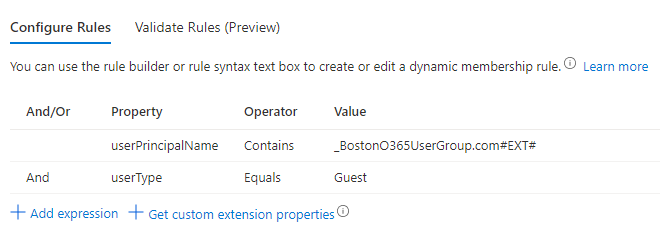 30
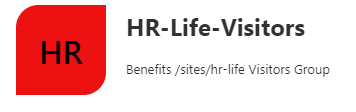 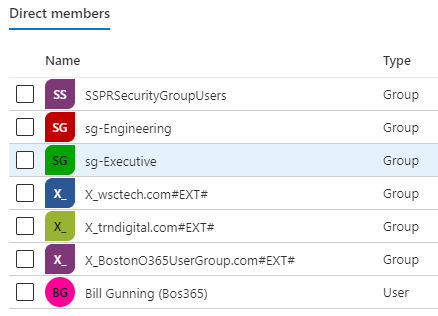 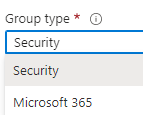 31
Office 365 Groups
External users in Office 365 Groups
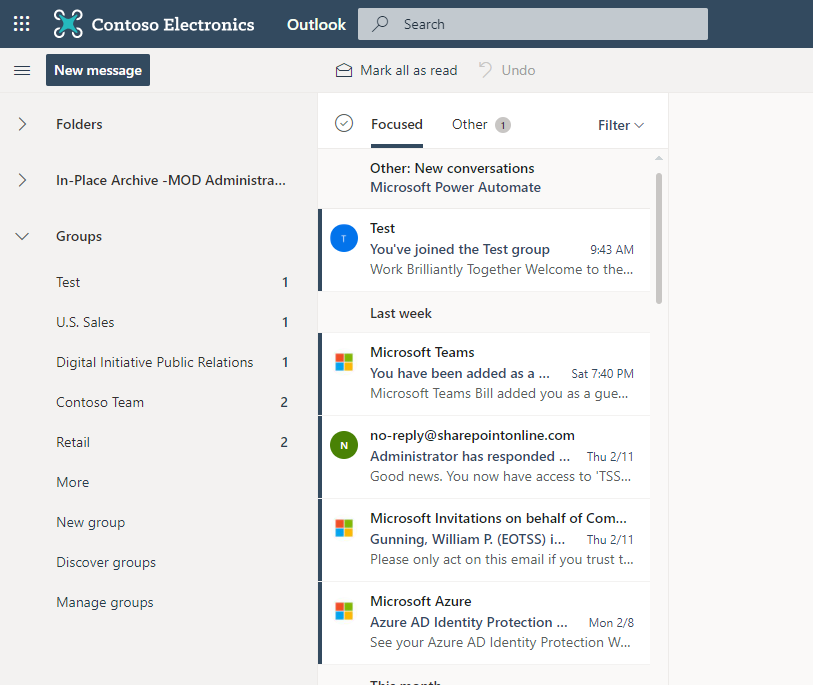 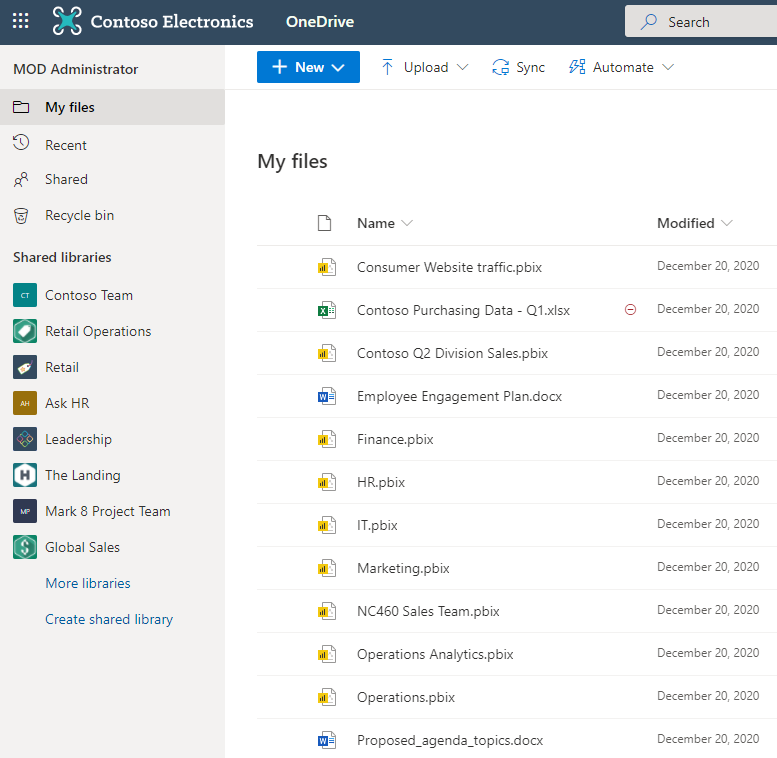 Receive mails sent to the Group email address
Have access to the Group’s files and folders in OneDrive
Have access to the Group’s site in SharePoint
Participate in team chat in Teams*
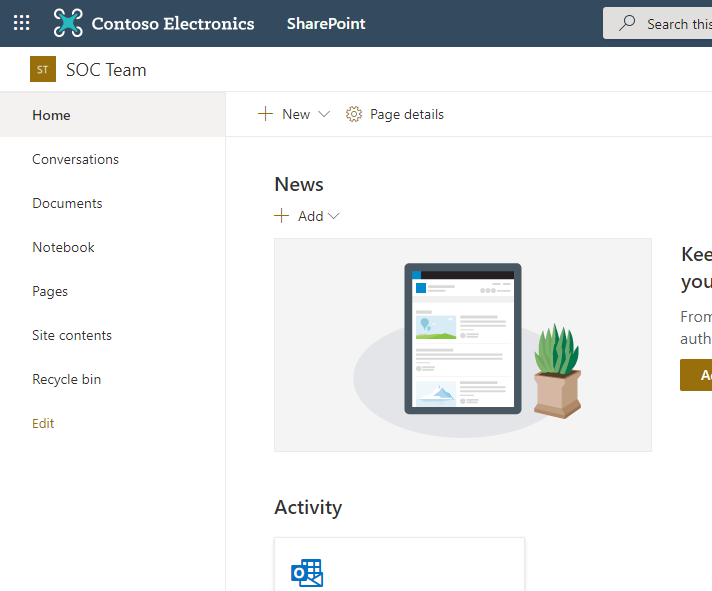 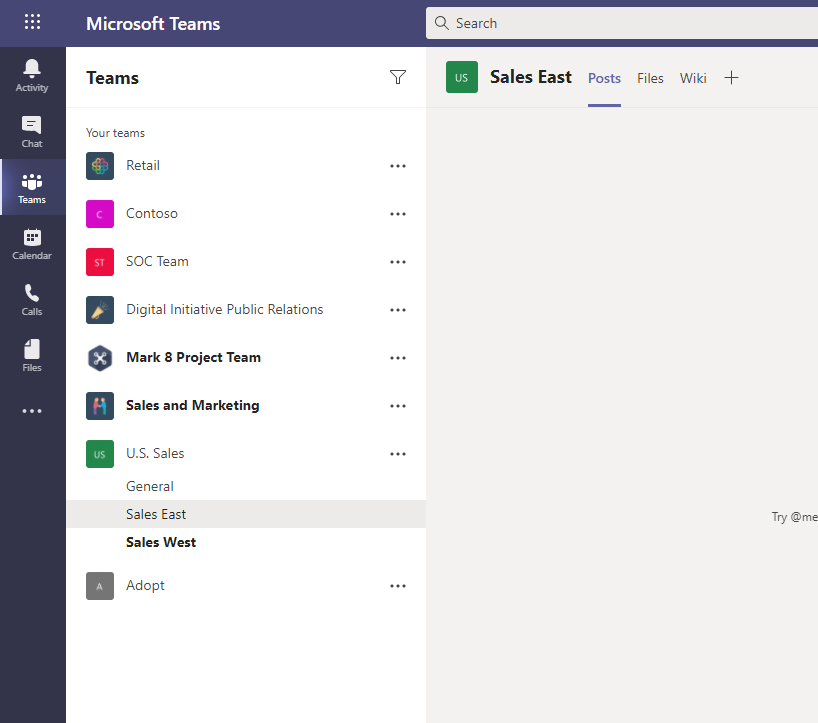 32
Site Governance and Security
SharePoint External Sharing Best Practices
Verifying Site Sharing Options
Configuring Site Sharing Options
Test and Monitor site regularly
33
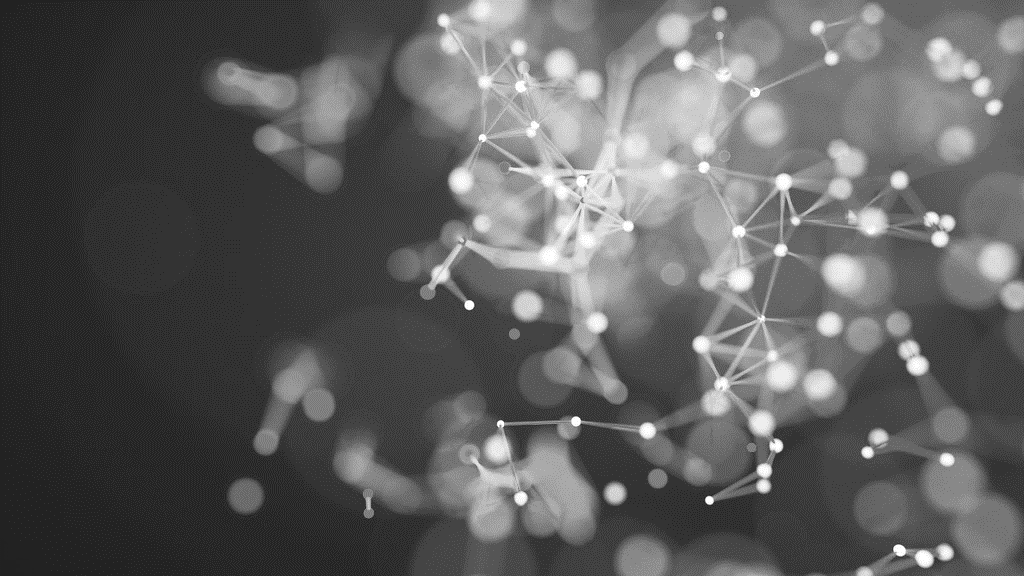 Thank You
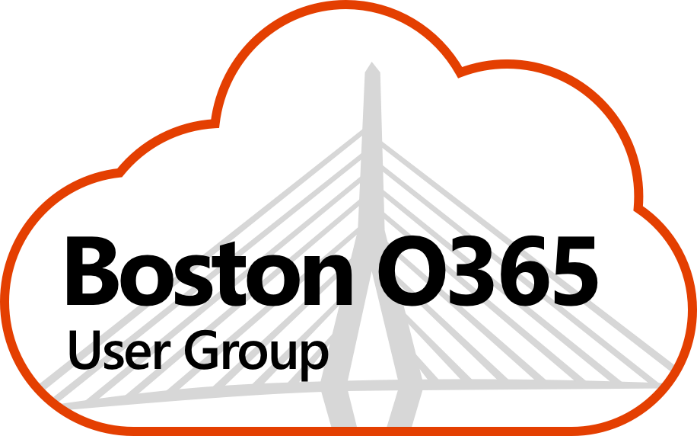 Web: BostonO365UserGroup.com
Twitter: @Bos365
YouTube:	http://bos365.info/youtube 
Meetup: 	http://bos365.info/meetup
LinkedIn: 	http://bos365.info/linkedin